12 апреля день Космонавтики
МО. Россия - Великая Космическая Держава в Веках. Так есть и будет.
1. Единожды пробудившись, приподняв голову, открыв глаза, сказав: «Воскрешаюсь в Новую Жизнь».
2. Космос  - сфера вокруг Планеты Земля -  колыбель всего Человечества.
3. Человек, вышедший в  Космос  Словом «Поехали», развернул Новые условия Землян.
4.  Земляне! На нас смотрит вся Метагалактика -  на первых среди равных.
[Speaker Notes: 1. 
2. Космос сфера вокруг Планеты Земля колыбель всего Человечества
3. Человек вышедший в Космос Словом «Поехали» развернул Новые условия Землян.
4. Земляне на нас смотрит вся Метагалактика «мы первые среди равных»]
12 апреля -- день  для России особый, Это не просто день первого полёта Человека в Космос – это Праздник Весны, Надежды, Веры и Любви в лучшее будущее
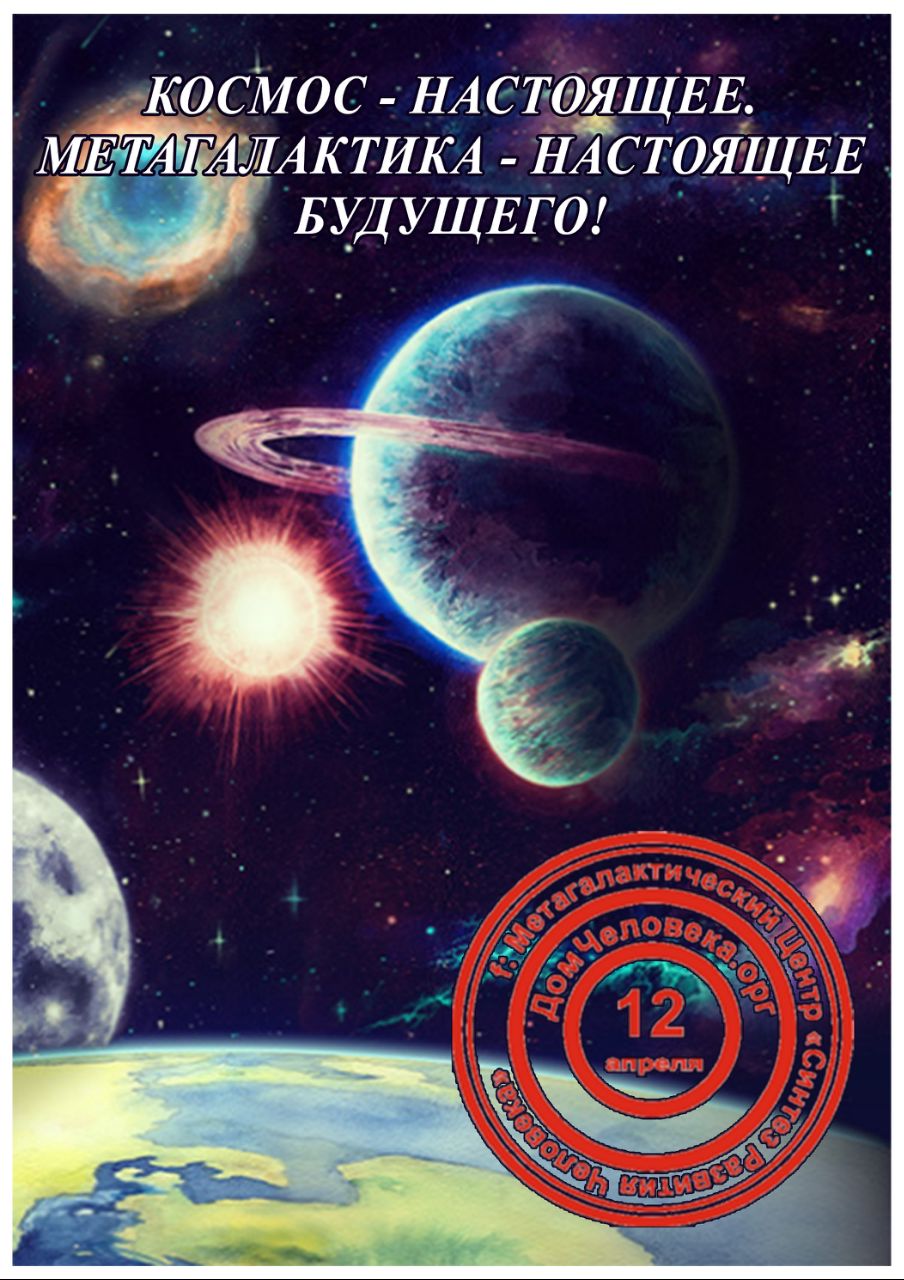 Неважно, мечтали ли вы в детстве о собственном телескопе  или из всех созвездий знаете только Большую Медведицу – любоваться сиянием в ночном небе точно любят все. Неведомая Сила притягивает твой взгляд в небо. А счастливый портрет Юрия Гагарина остаётся не только главным украшением Новосибирской станции метро, но и символом реальных  побед нашей страны.
В апреле 2011 года в честь 50-летия со дня первого полёта человека в Космос была дополнительно оформлена станция Гагаринская. Появились  иллюминаторы с портретами Гагарина и подсветкой колонн. В тот год была организована акция «Подними голову».
В этом году 12 апреля 2017 года в нашем городе была проведена акция пробега длиной 1957 метров,  потому  что 4 октября 1957 года на орбиту был запущен первый искусственный Спутник Земли.
Проходило событие на Михаловской набережной.
Число 1957  взять Иерархически  - Изначальная Вышестоящая Аксиома Человека Изначально Вышестоящего Отца. Человек  Аксиоматичен  «Истина, очевидная сама по себе».
Девиз акции:«Я выбираю здоровый Образ Жизни»
Организатор Акции -«Дом Молодёжи»
Высота, глубина, ширина, многомерность, масштабность.    Космос без границ
Служение Гражданам Новосибирска.
Михайловская набережная с 1957 присутствия. Оторвавшись от Земли можно увидеть, как прекрасна Земля наша.
Будущее - за малым
Дети - наше будущее
Космос – наш брендМечтать и делать!
«12 апреля – день, когда всем нам стоит поднять голову и посмотреть в небо. Если бы такие люди, как Юрий Гагарин, Алексей Леонов, великий конструктор Сергей Королёв, их соратники, смотрели себе под ноги, Космос так бы и остался для нас чужим». 
Смотрите в небо, любуйтесь звёздами и мысленно представляйте, что вы там!
Вынос мозга     28.03.2017
Дизайнер Евгений Папшев представил бренд на своей странице в Fasebook. Эмблема представляет собой изображение головного мозга с подтеками и надписью:» Новосибирск _выносит_мозг». Автор пояснил, что мозг – это символ интеллекта, тогда как Новосибирск славится как город учёных, а подтеки изображают растаявший лёд. В Новосибирске долгая суровая зима. Вынесенный мозг замерзает, превращается в мороженное. Весной лёд тает – мозг начинает соображать в полную Силу. Оттаявший мозг – счастье Новосибирцев, - объясняет автор.
Дорогу осилит осилит идущий, а молодёжь - впереди
Подготовили  Служащие 1982Изн. г Новосибирск
                      Любовь Антонова, Татьяна Прокофьева
                                                 17.05.2017г